دانلود پاورپوینتاستراتژیهای ورودی به بازارهای بین المللی
برای دانلود کلیک کنید
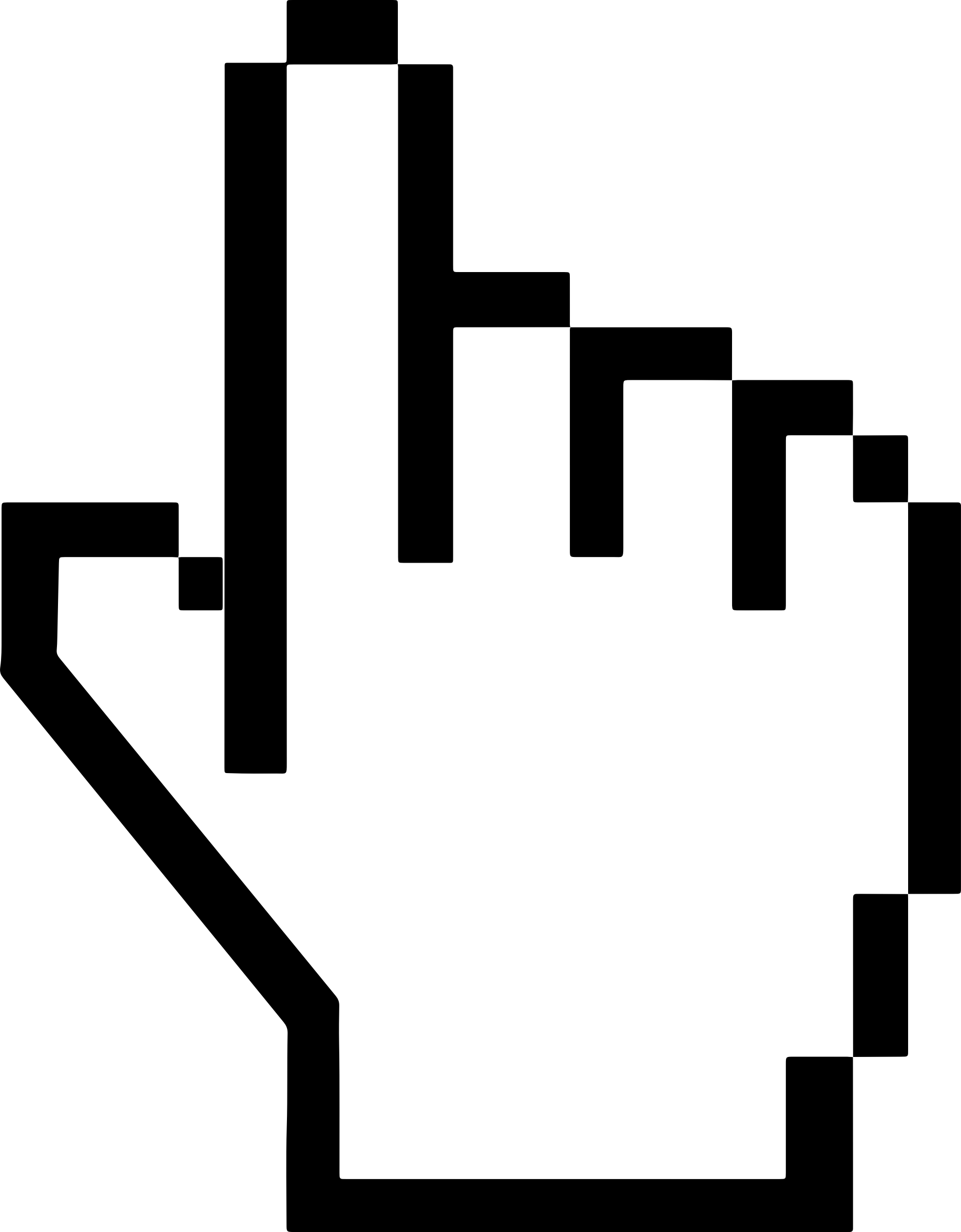 www.myindustry.ir/doc
مرکز دانلود فایلهای مدیریتی
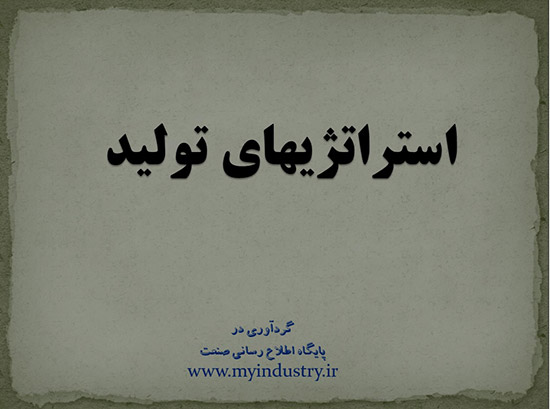 تصاویری از اسلایدهای پاورپوینت اصلی
برای دانلود کلیک کنید
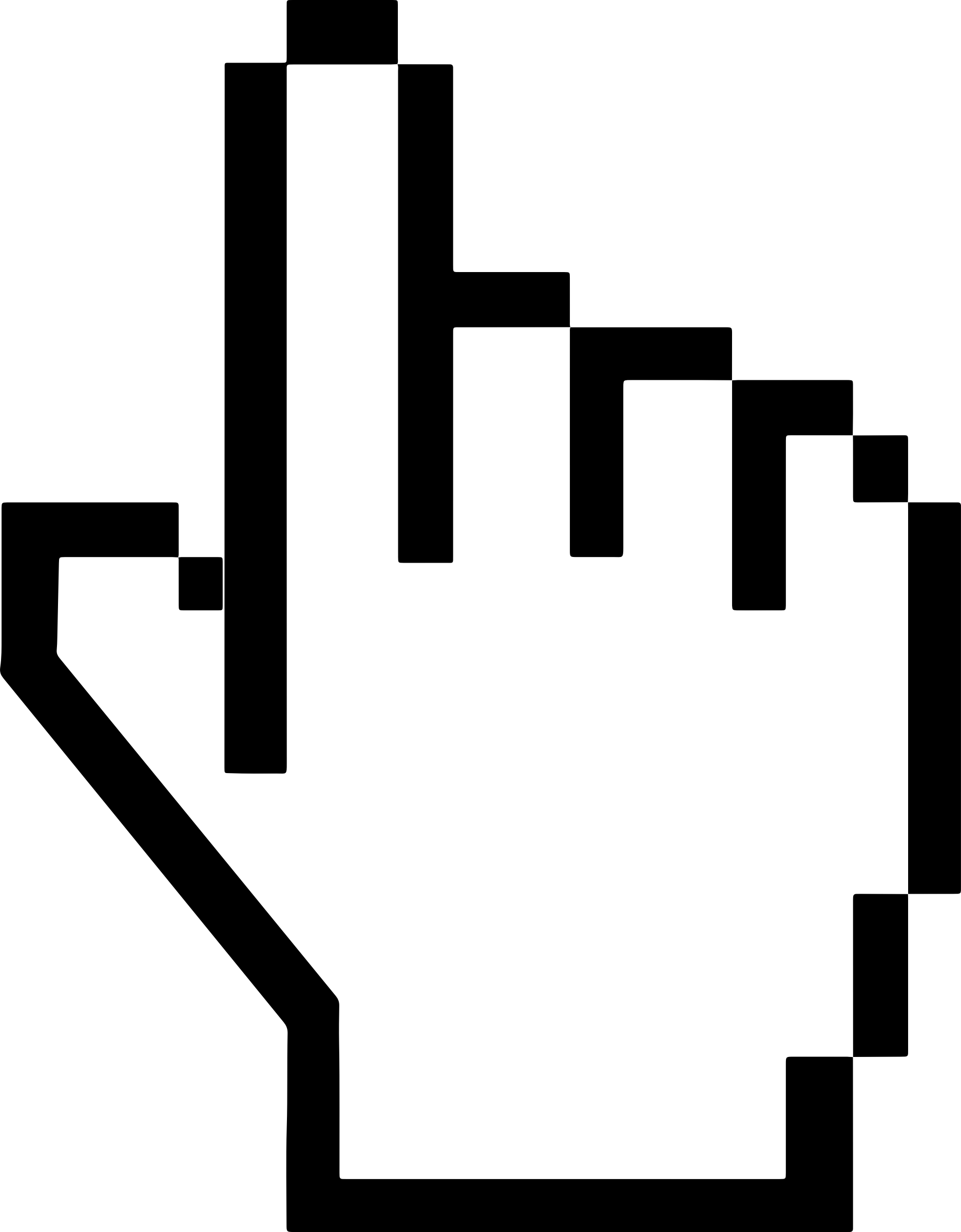 www.myindustry.ir/doc
مرکز دانلود فایلهای مدیریتی
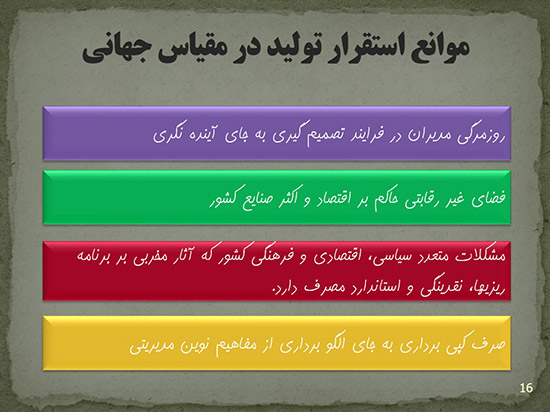 تصاویری از اسلایدهای پاورپوینت اصلی
برای دانلود کلیک کنید
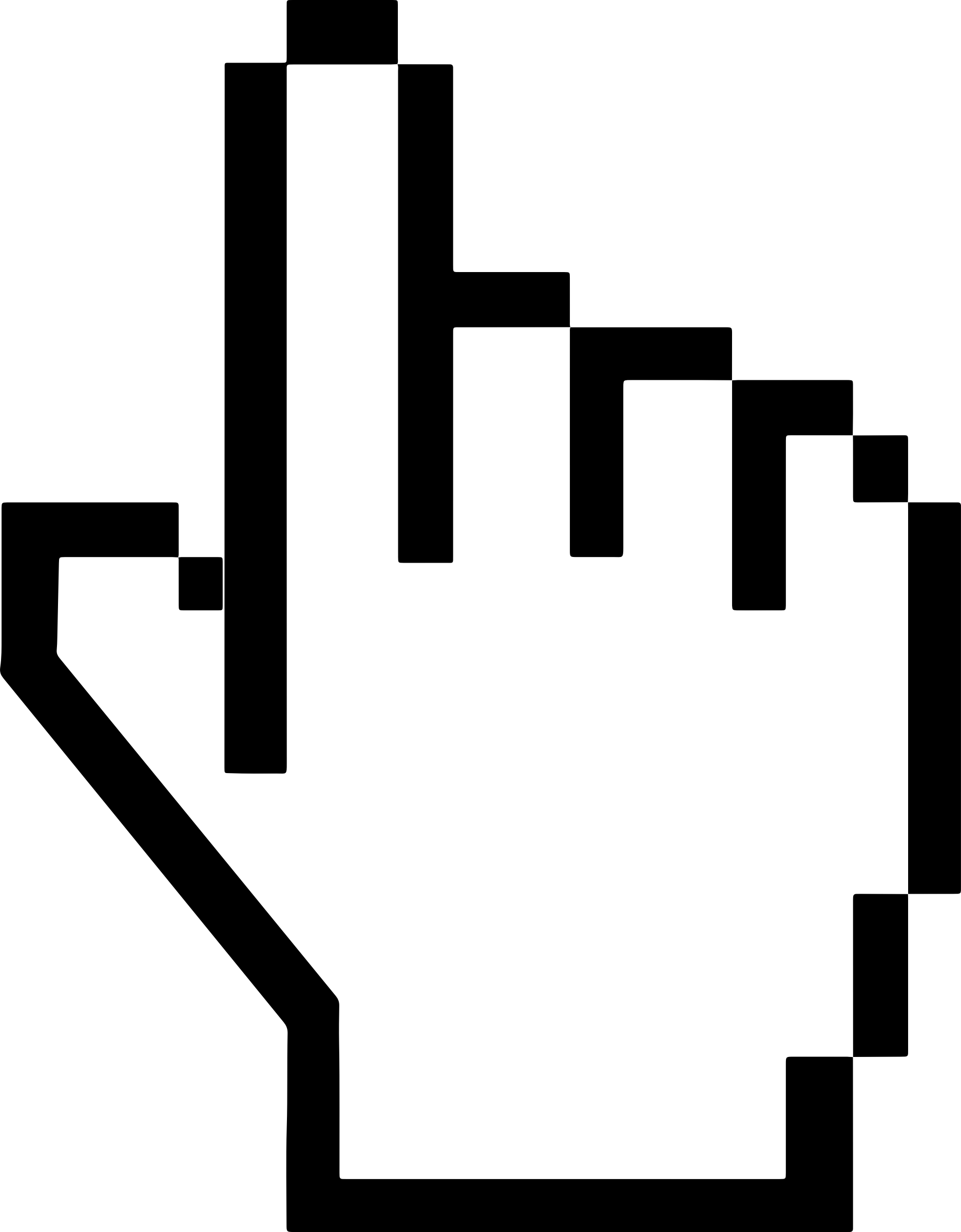 www.myindustry.ir/doc
مرکز دانلود فایلهای مدیریتی
پاورپوینت استراتژی های تولید به تعریف و بررسی تمام ابعاد این موضوع می پردازد و همچنین به بررسی تک تک استراتژی های تولید پرداخته است. این پاورپوینت می تواند به عنوان یک منبع خوب تحقیقی برای این موضوع باشد و همچنین به عنوان یک ارائه کلاسی مورد استفاده قرار گیرد که برای تمام دانشجویان رشته های مدیریت مفید می باشد.
برای دانلود کلیک کنید
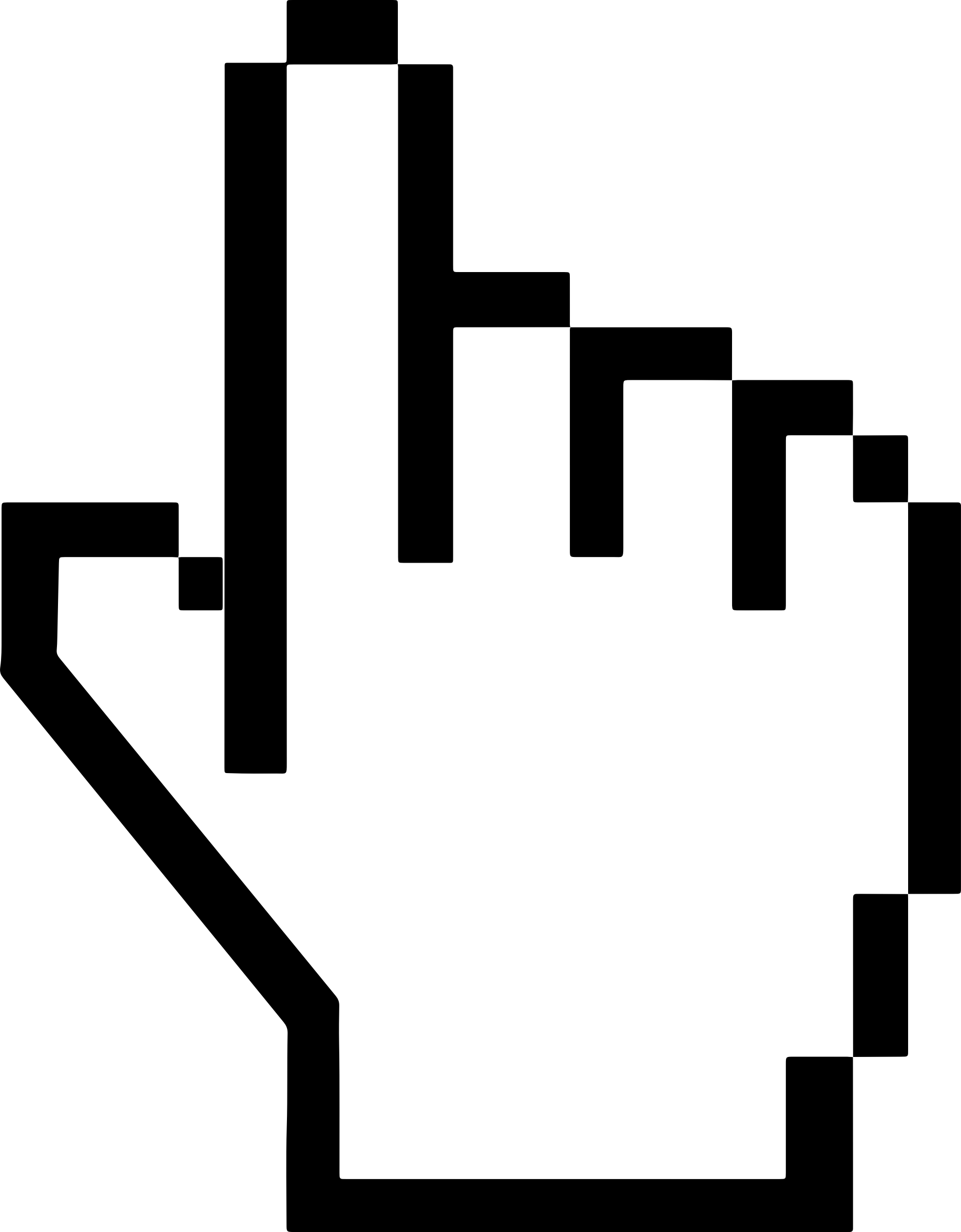 www.myindustry.ir/doc
مرکز دانلود فایلهای مدیریتی